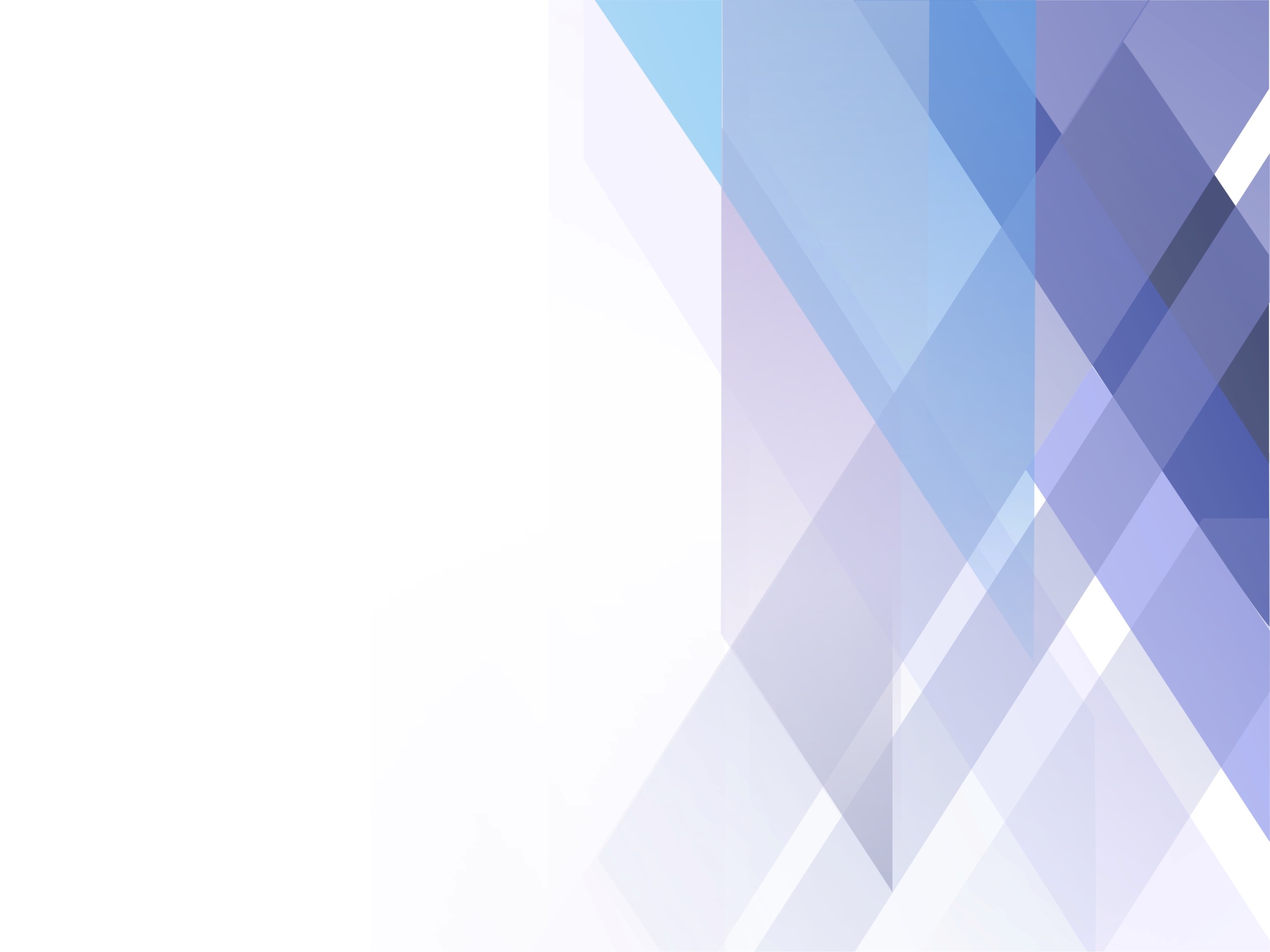 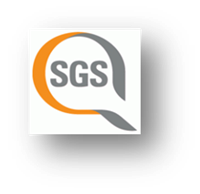 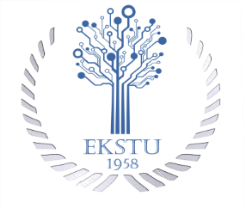 Восточно- Казахстанский государственный технический университет  им. Д.Серикбаева
Результаты анкетирования    
 «Анкета первокурсников»
2017 год





Отдел системы 
менеджмента качества
1
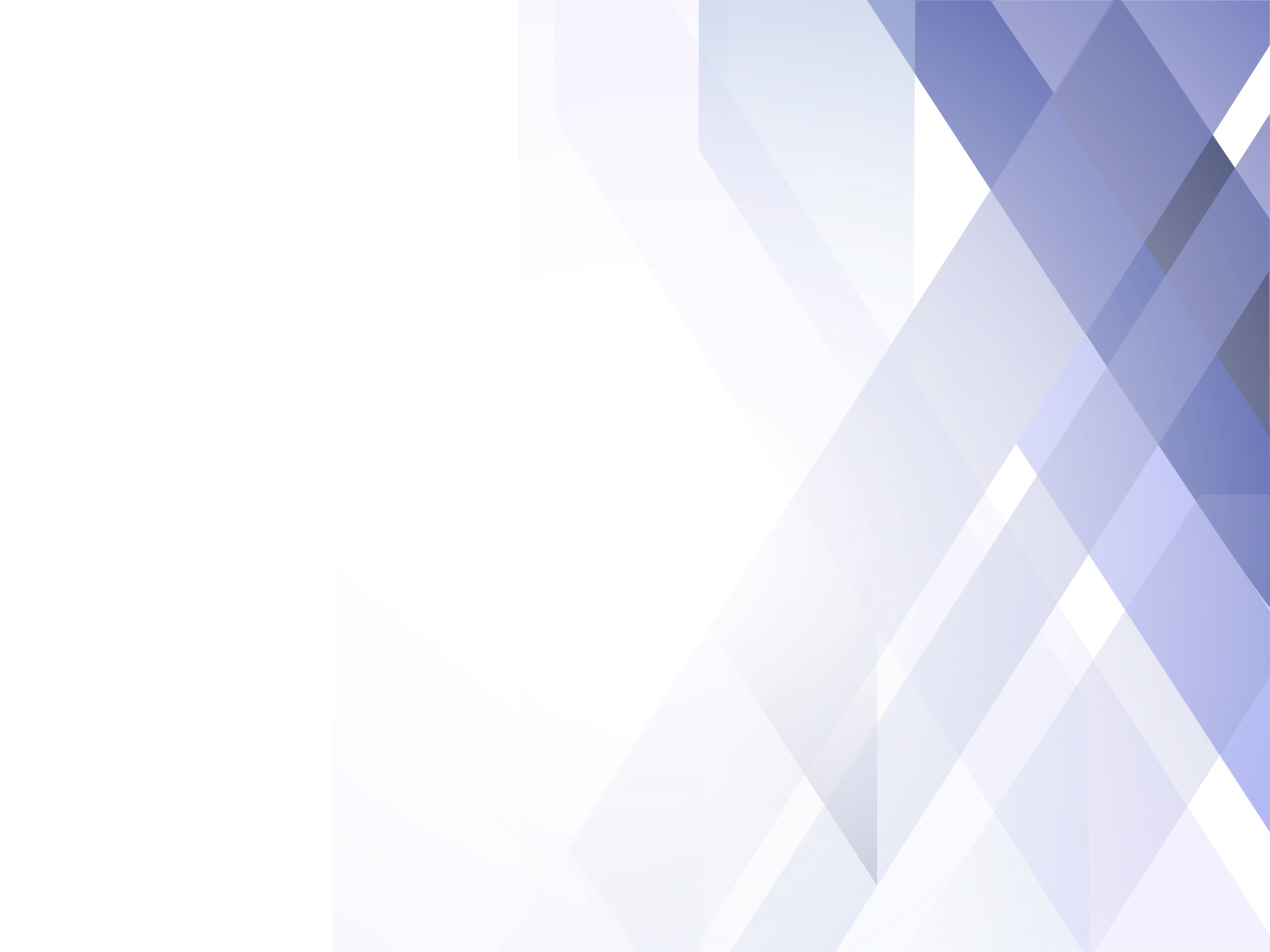 Цель анкетирования
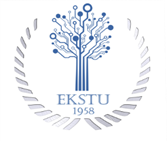 Выявить  проблемы адаптации первокурсников в университете
Оценить результативность воспитательной работы со студентами первого курса
Выяснить результативность различных  видов профориентационной  работы
Анкетирование проходило с 13.02.17 по 04.03.17
Респондент – обучающийся 1 курса очной формы обучения
Общее количество респондентов   - 556 чел.  ( из 953 чел.)
2
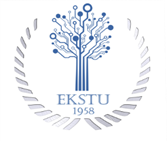 1. Почему Вы пришли учиться в  ВКГТУ?
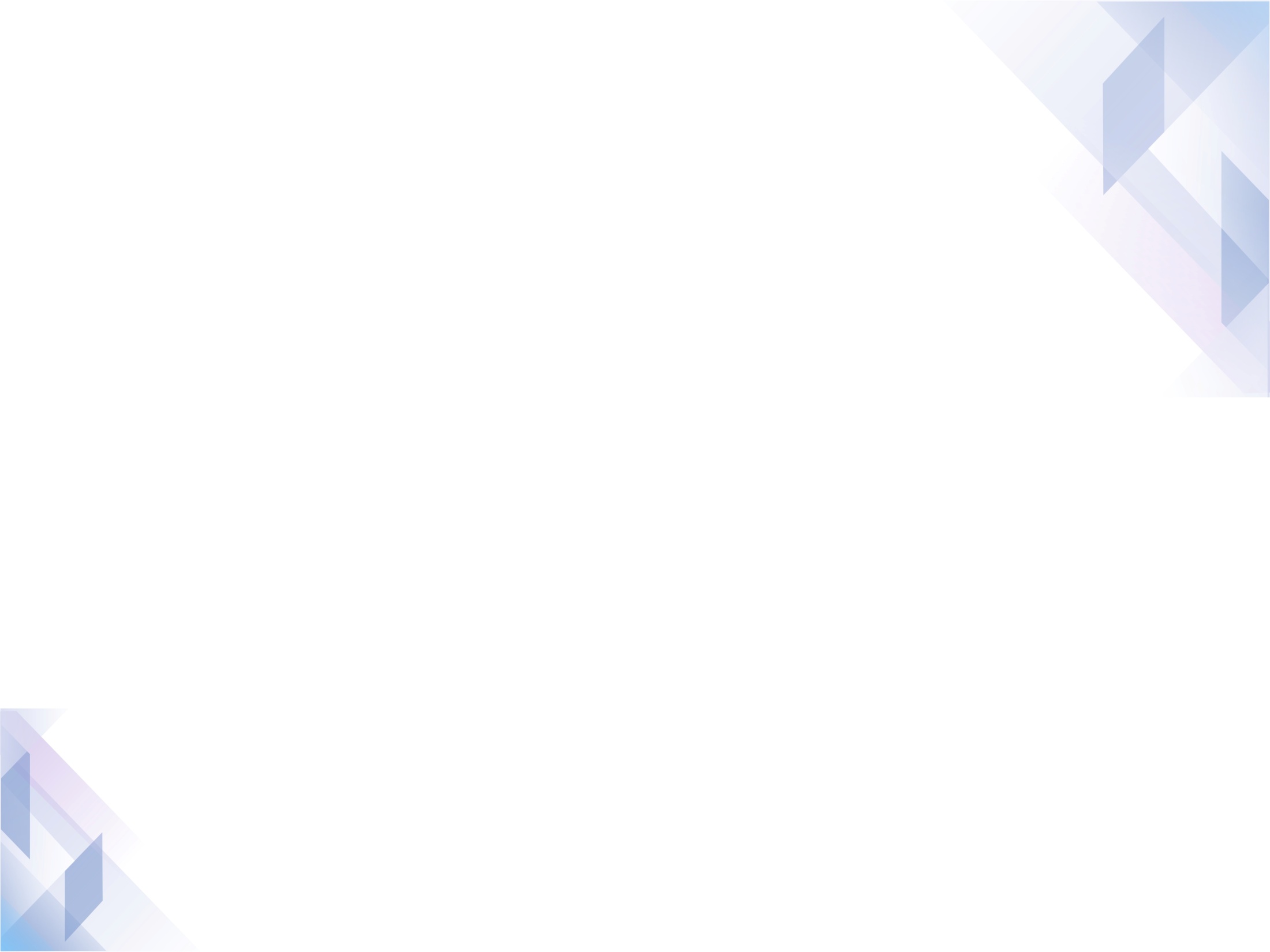 А) Высокие позиции университета в  рейтингах ВУЗов Казахстана

Б) Высокое качество преподавания, о котором я узнал (-а) от родственников/друзей

В) Наличие интересной мне специальности

Г) Учились родственники/советы друзей и знакомых

Д) Возможность найти хорошую работу после окончания вуза

Е) Наличие кружков, клубов по интересам в университете

Ж) Мне безразлично, в каком вузе учиться, лишь бы поступить.
3
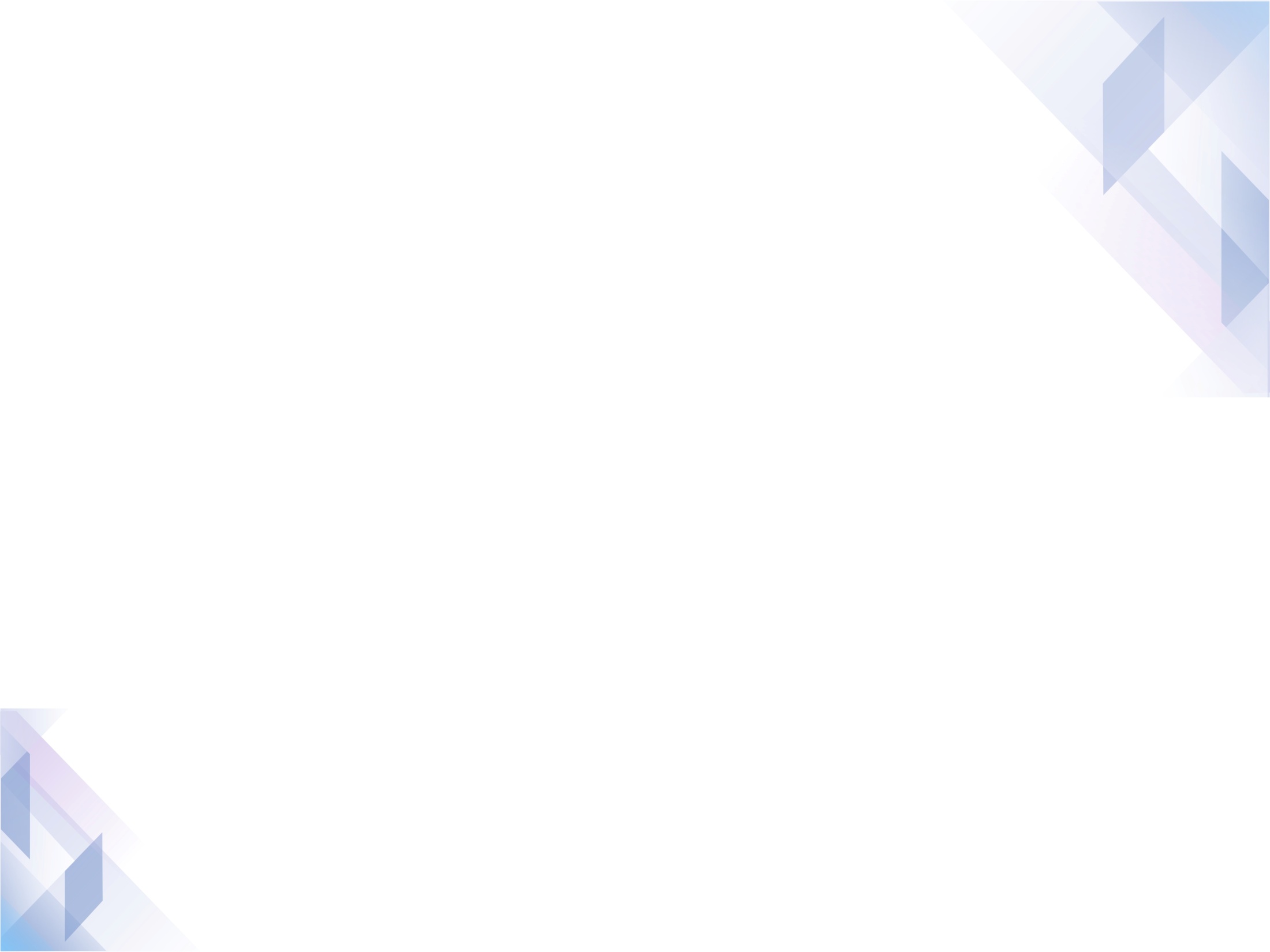 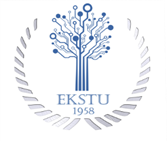 2017 г.
2.Кто (что)  стало для Вас источником информации   о  ВКГТУ?
А) Сайт ВКГТУ

Б) Советы родственников, знакомых

В) Рекламные буклеты

Г) День открытых дверей

Д) Беседы в школе с участием представителя ВКГТУ

Е) Социальные сети

Ж) Выставки вузов

З) Советы родственников, знакомых 

И) Журнал «Жас талап»

К) Журнал «Ел Ертеңі»
4
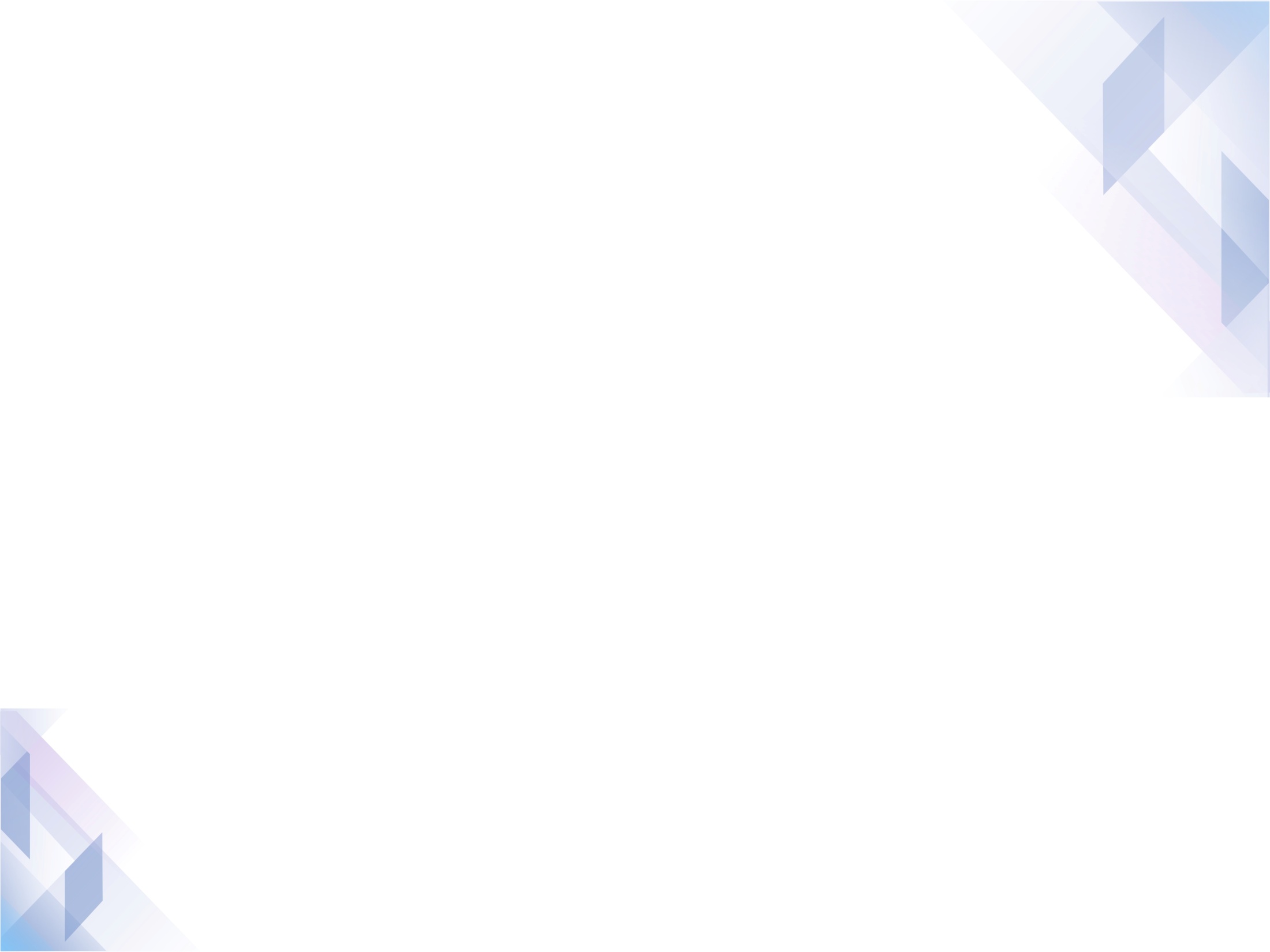 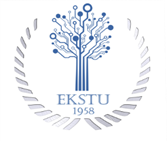 3. Какие мероприятия и курсы в ВКГТУ           Вы  посещали за последний год учебы в школе?
2017
А) День открытых дверей               Б) Олимпиада школьников
В)Подготовительные курсы           Г) Экскурсии по университету
5
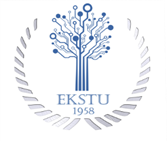 5. Как Вы оцениваете информацию, полученную    напрямую от сотрудников ВКГТУ?                                                                                                         2017г.
А) Информация была полной и достоверной  
Б) Информация была достоверной, но не полной 
В) Информация была недостоверной и /или неполной
6
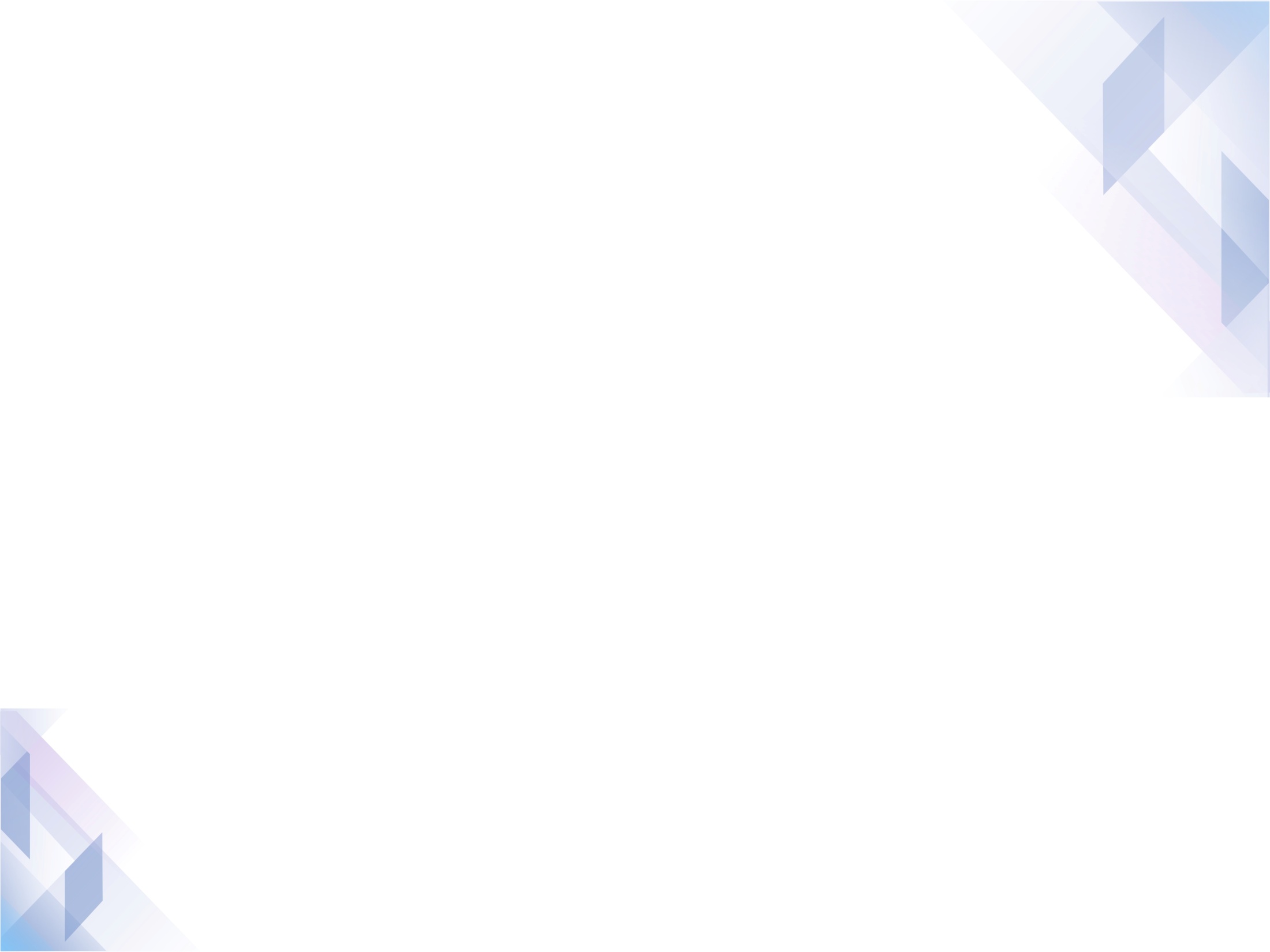 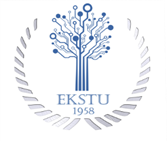 6. Помогла ли Вам эта информация  с выбором  специальности?
2017
7.Обращали ли Вы (или Ваши близкие) внимание  на материалы о ВКГТУ, опубликованные в СМИ?
2017
7
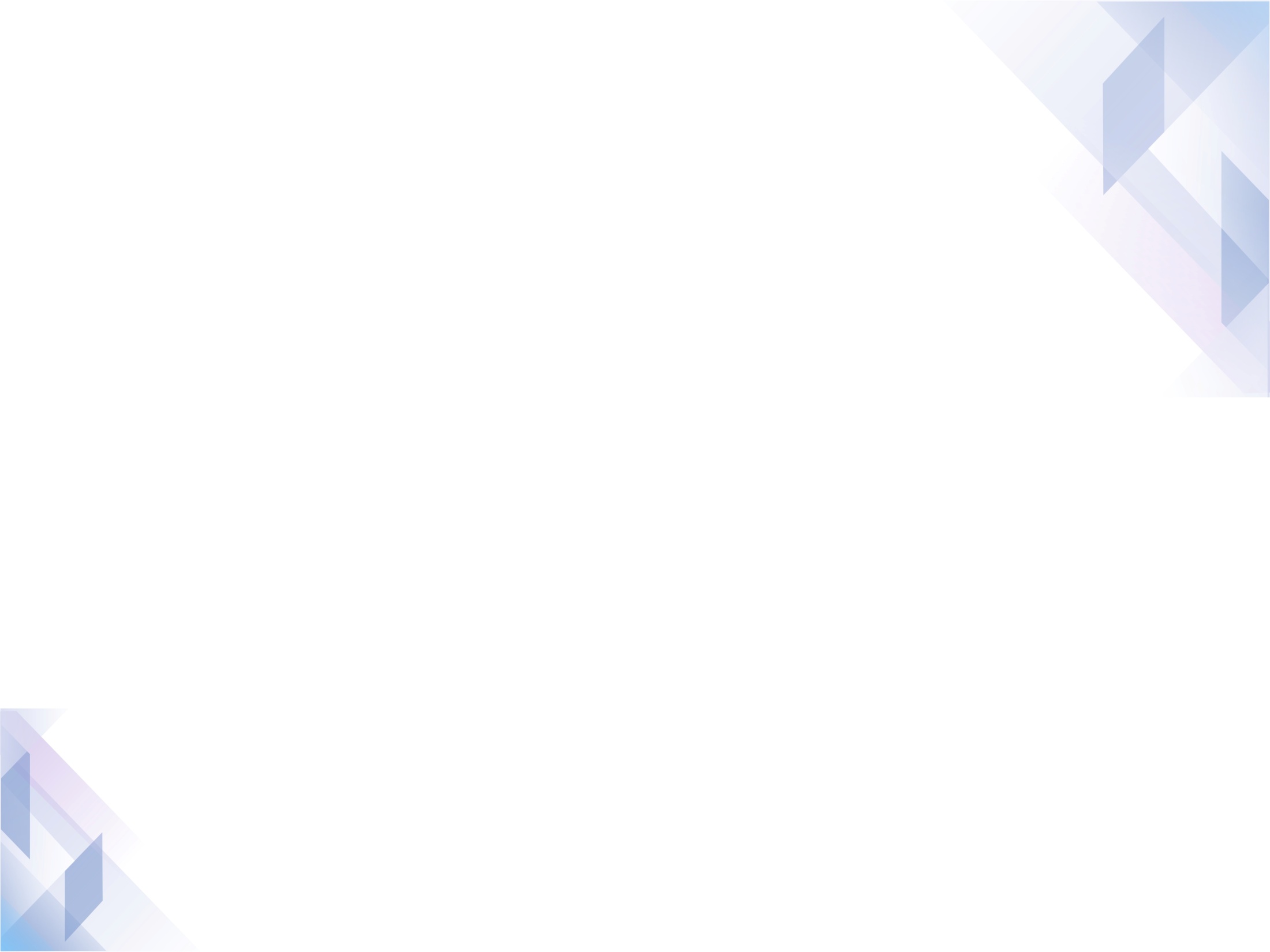 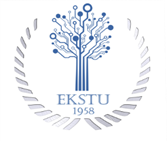 8. Как Вы оцениваете работу приемной комиссии                                                      ВКГТУ?
2017
2015 г. – 91,5 %,             2016 г. – 90,4 %
8
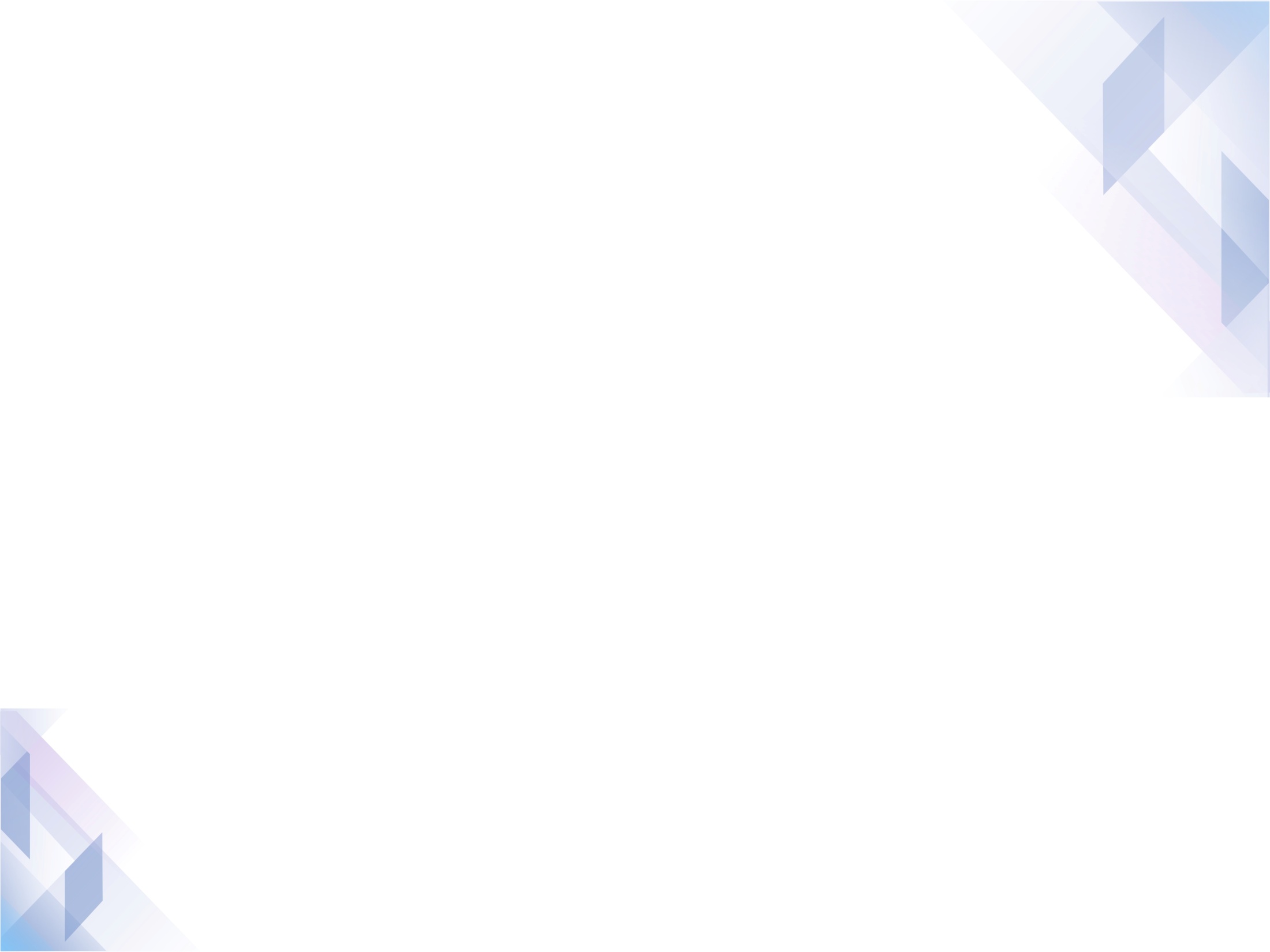 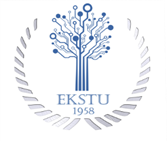 9. Как   Вы оцениваете работу деканата  своего факультета?
2017
10.Как Вы оцениваете работу библиотеки ВКГТУ?
9
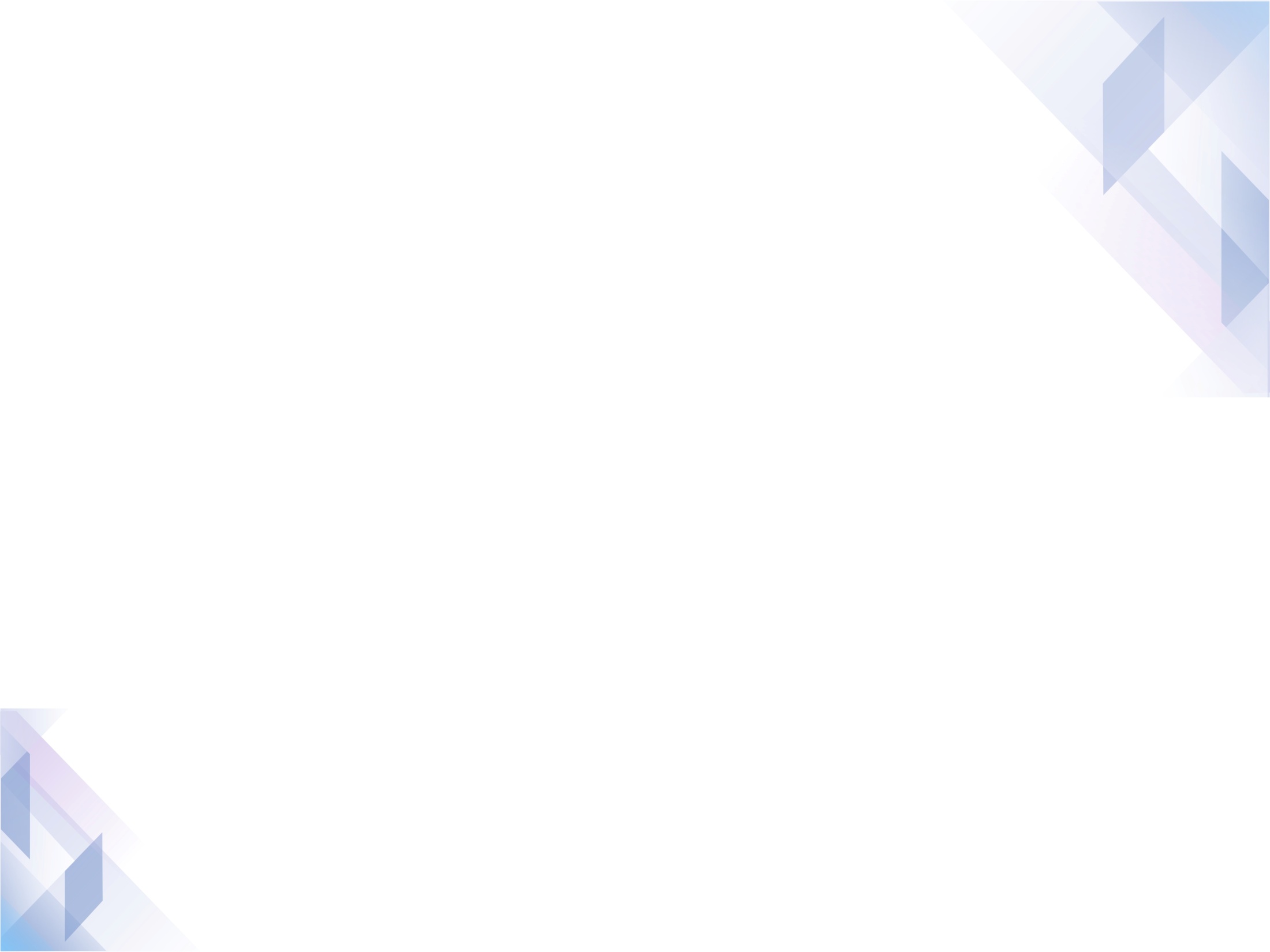 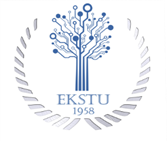 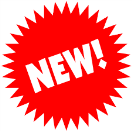 11.Испытывали ли Вы трудности в адаптации к 					студенческой жизни?
2017
А) испытывал(а) некоторые сложности, трудно было в начале обучения;
Б)  испытываю некоторые проблемы к адаптации в вузе до сих пор; 
В)  не испытывал никаких трудностей.
10
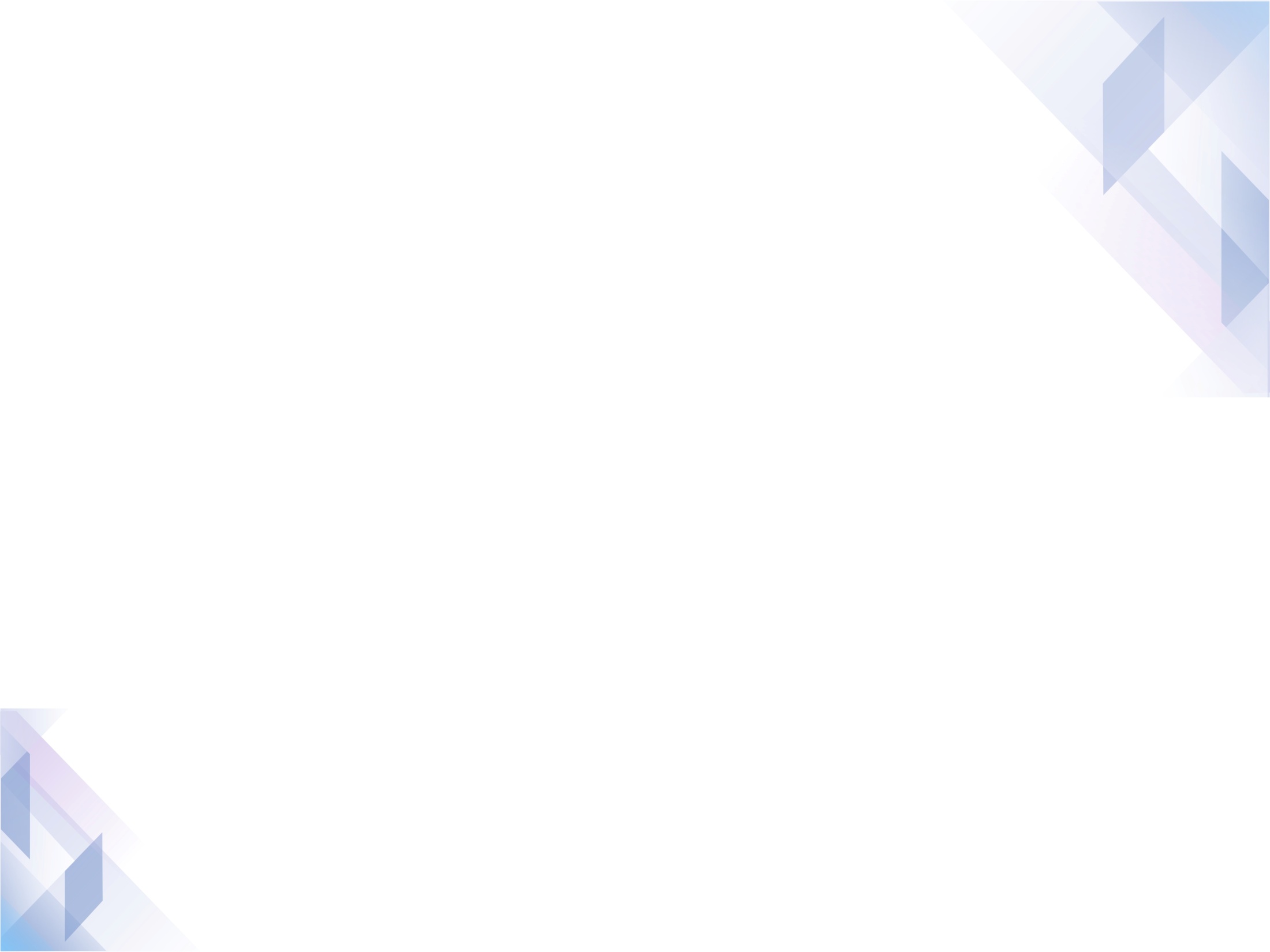 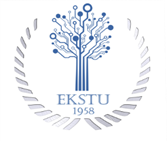 12. Укажите проблемы, возникшие на первом 		этапе учебы ?
А) Неудобное расписание 
Б) Недостаточно учебной литературы и методических материалов
В) Отсутствие жилья
Г) Проблемы коммуникативного характера (общение с однокурсниками, с преподавателями)
Д) Трудности с изучением некоторых дисциплин из-за нехватки знаний, полученных ранее 
Е) Материальные проблемы
Ж) Трудно ориентироваться в университете, найти нужную аудиторию
З) Нет проблем

NB!  2015 -  З) – 54,3%,        2016 – 54,7%
11
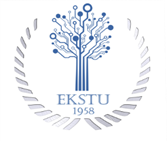 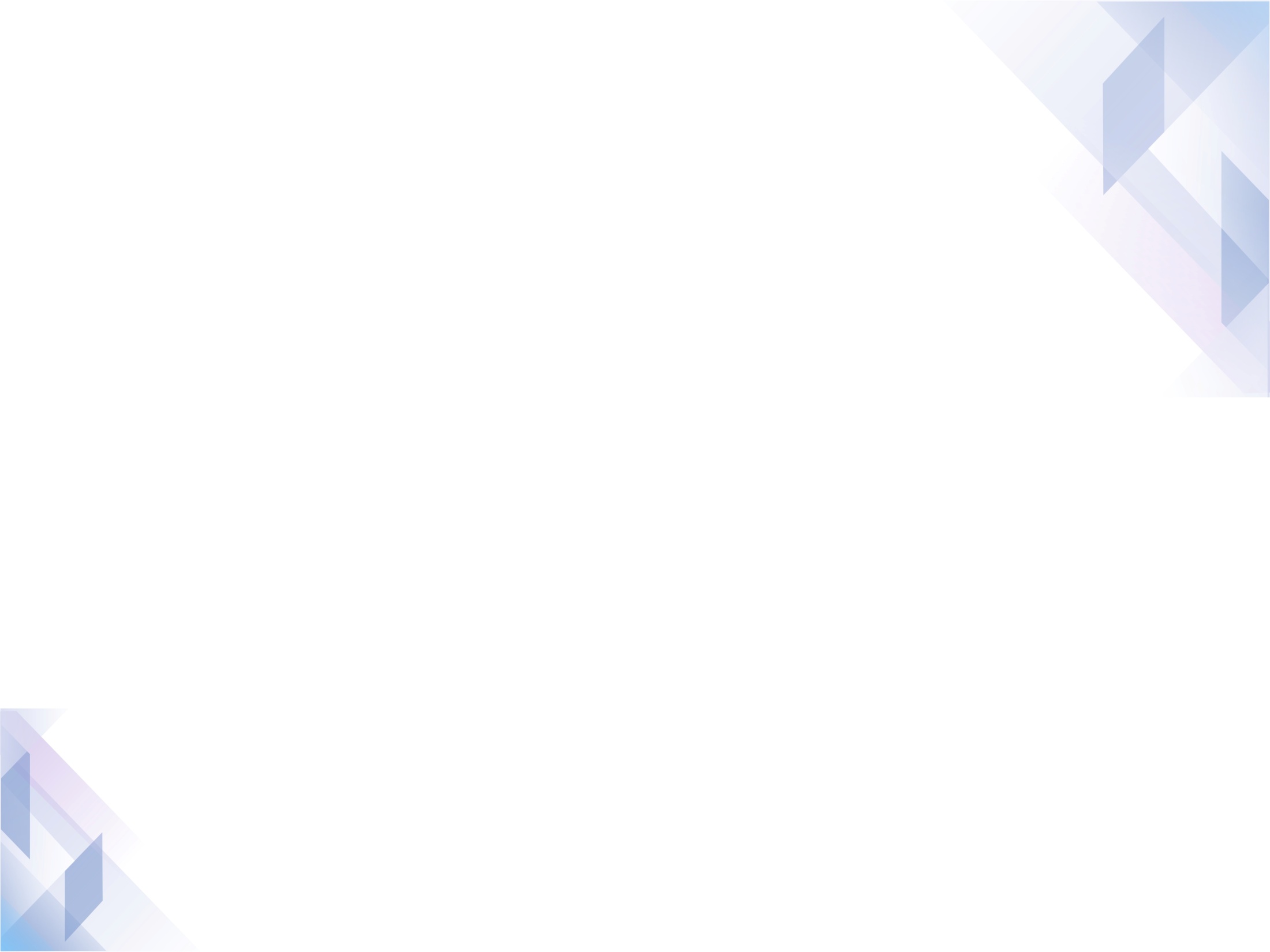 13. Кто (что) помогло адаптироваться к обучению?
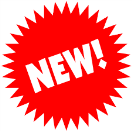 А)  Желание учиться
Б) Советы и помощь куратора учебной группы и / или сотрудников деканата
В) Сотрудничество в группе
Г) Доброжелательное взаимодействие с преподавателями
12
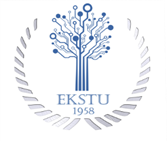 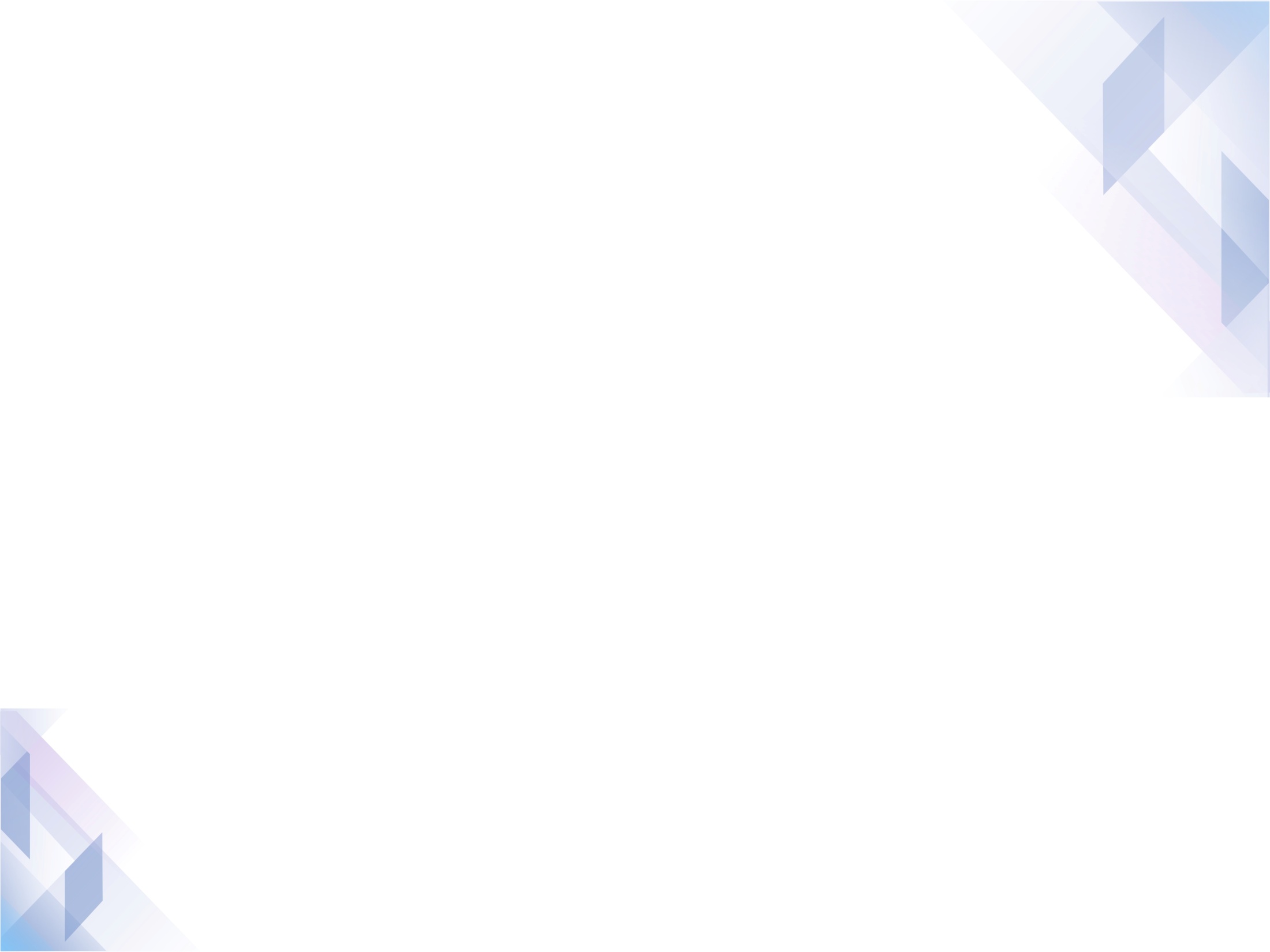 14. Пользуетесь ли Вы сайтом университета и 	                                                                      образовательным порталом?
2017
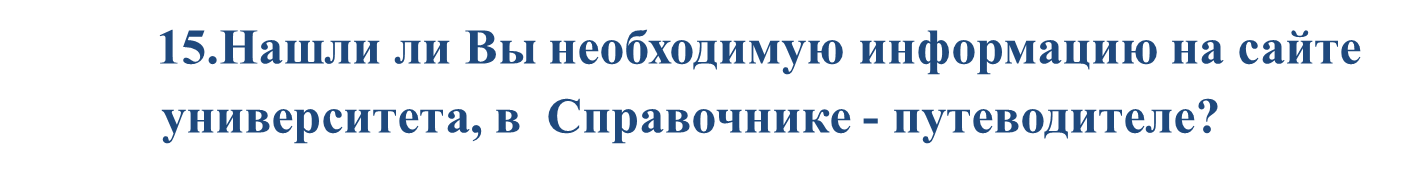 А) Да, легко и быстро нашел нужную информацию;
Б) Да, но не сразу;
В) Не смог найти нужную информацию
13
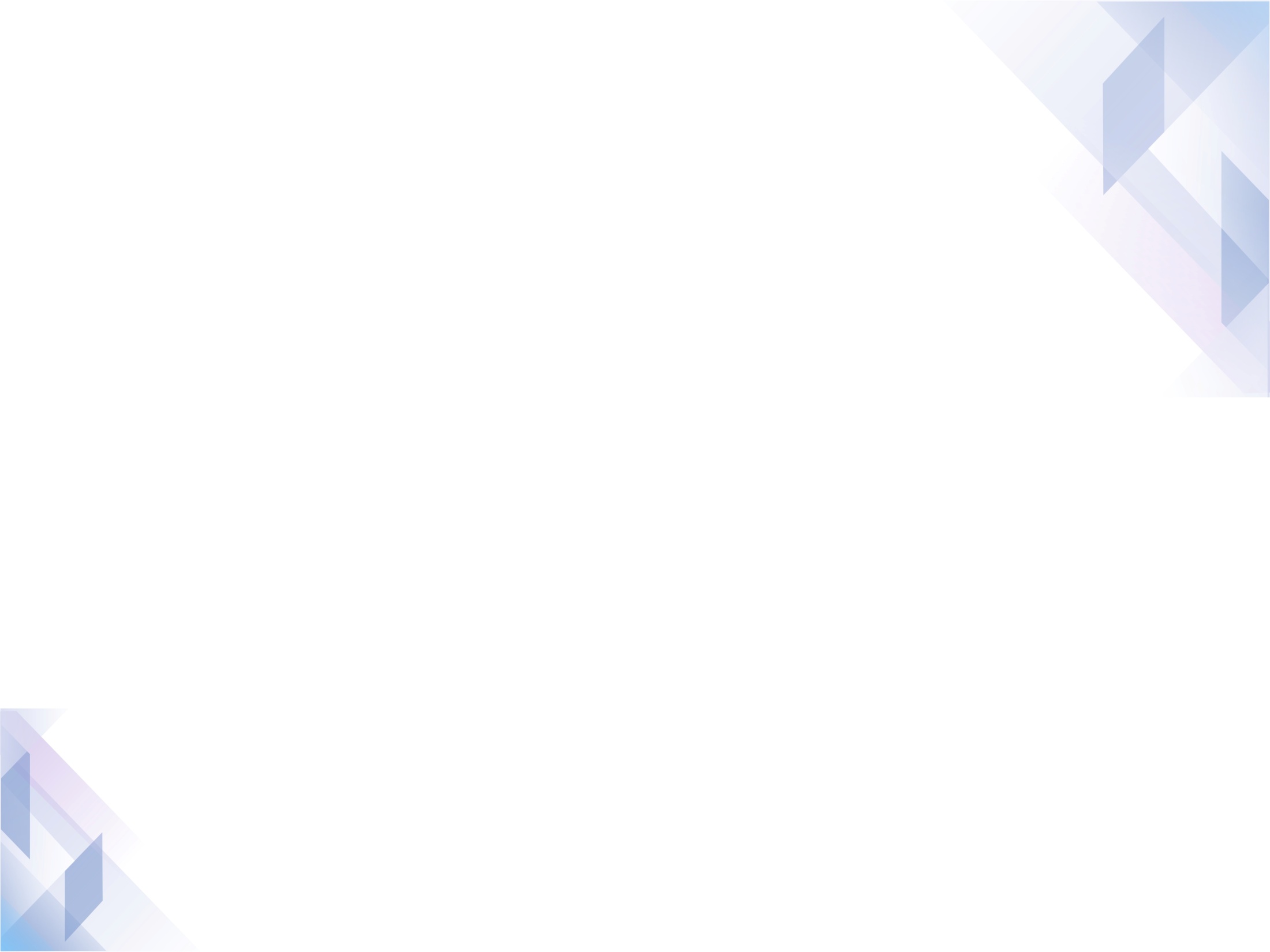 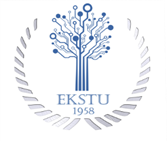 16. Пользуетесь ли Вы Справочником -          		путеводителем для студентов ВКГТУ?
2017
2015 – 79%,          2016- 98 %
14
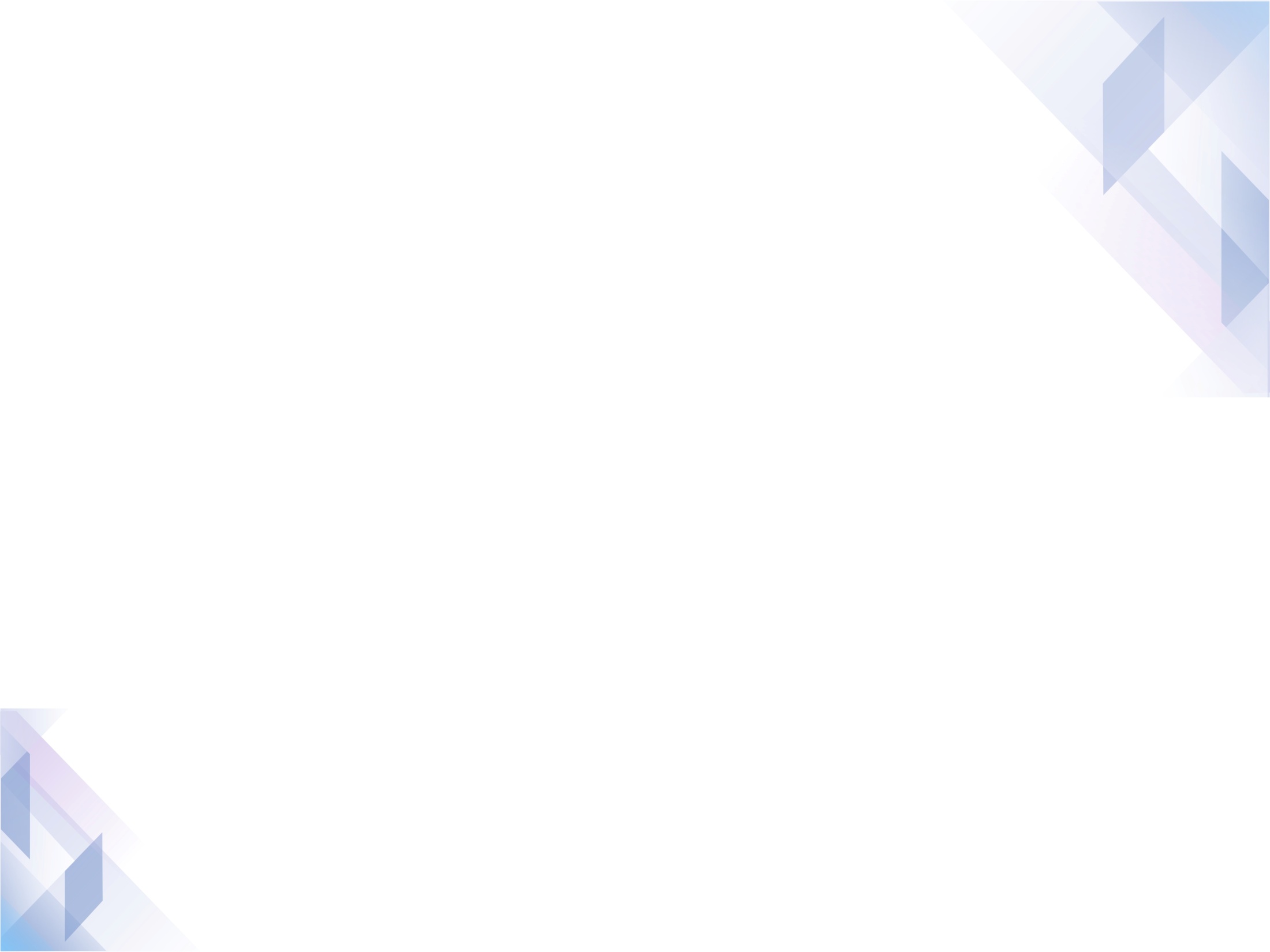 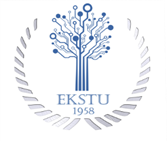 17. Знаете ли Вы куратора своей группы?
А) Да, знаю 
Б) Да, видел(а) его несколько раз  
В) Знаю, что он есть, но я с ним не знаком(а) 
Г) У нашей группы нет куратора
2017
18. С какой периодичностью куратор встречается с Вашей группой?
А) Несколько раз в неделю 
Б) Несколько раз в месяц 
В) Общается только во время учебных занятий, которые ведет сам в нашей группе
Г) Не работает с нами
2017
15
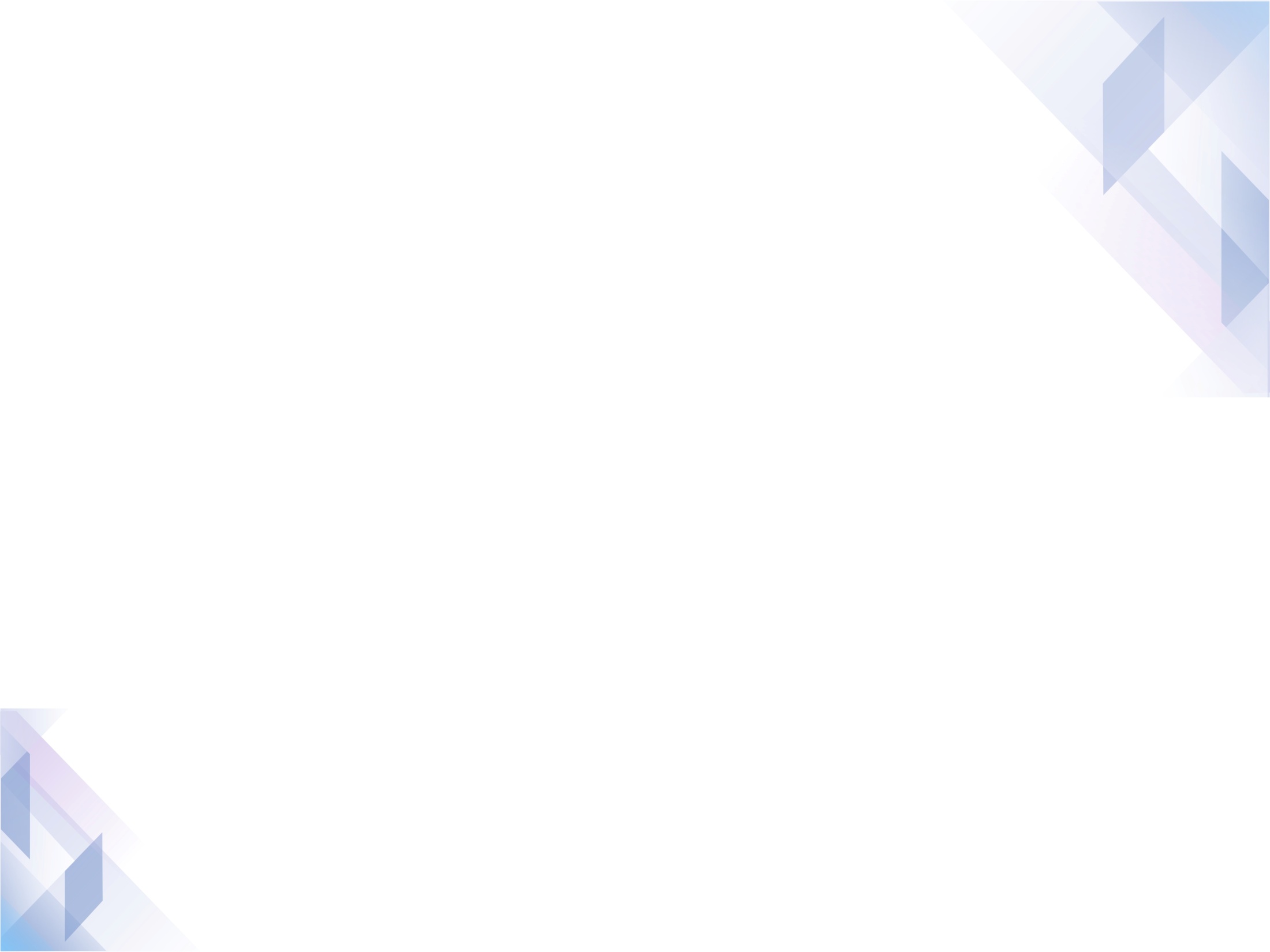 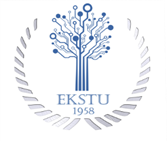 19. Знакомы ли Вы  с Правилами внутреннего распорядка университета?
2017
20. Доводилось ли Вам обращаться к куратору за советом, помощью, поддержкой?
2017
2015- 80%,     2016 -92%
16
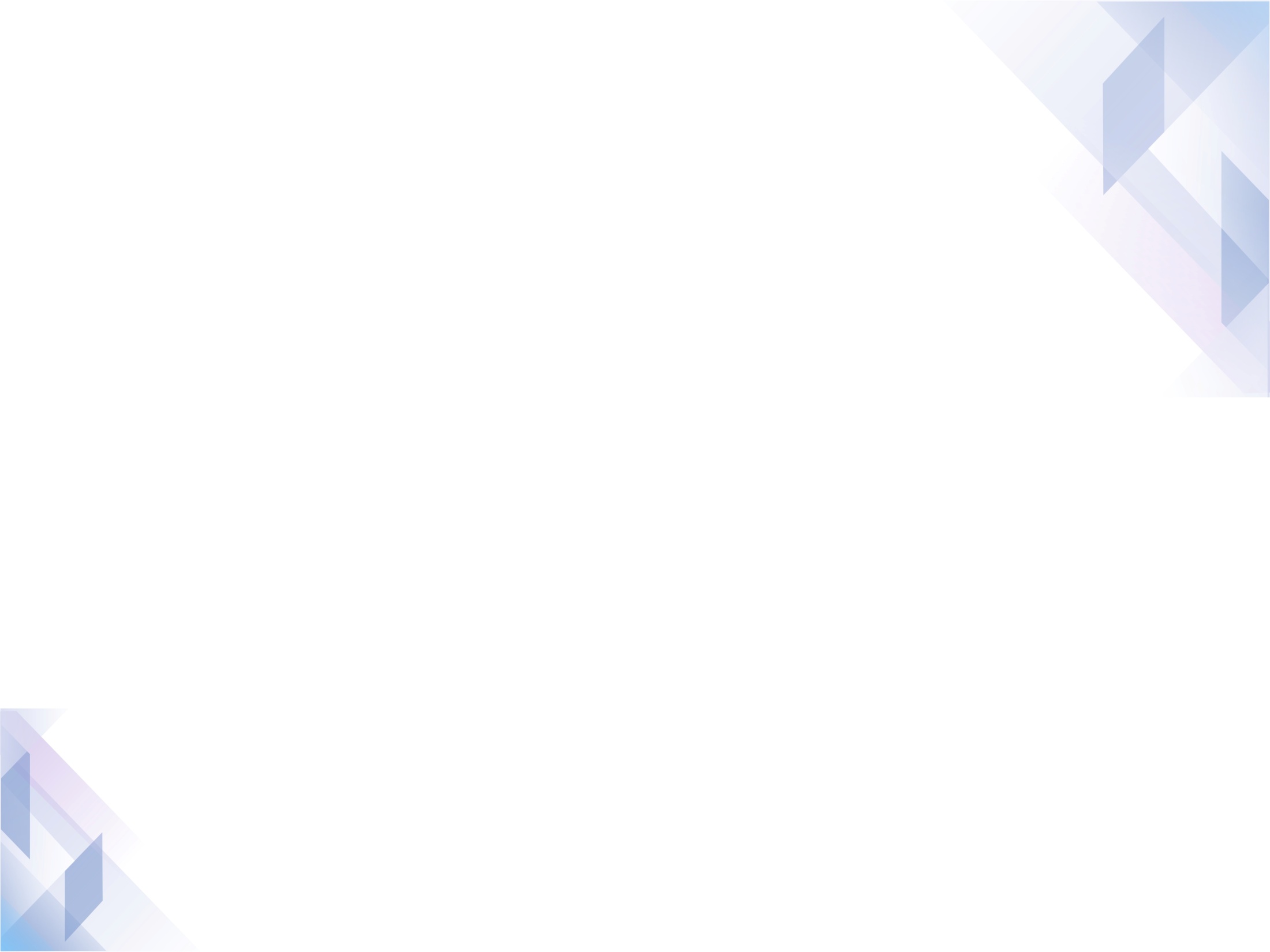 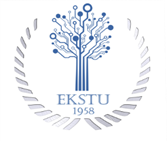 21. Получили ли Вы помощь, поддержку, совет  от куратора?
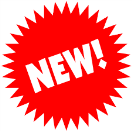 2017
А) Да, куратор очень помог 
Б) Куратор старался помочь, но не получилось
В) Куратор не смог помочь
Г) Куратор отказал в помощи, совете, поддержке
17
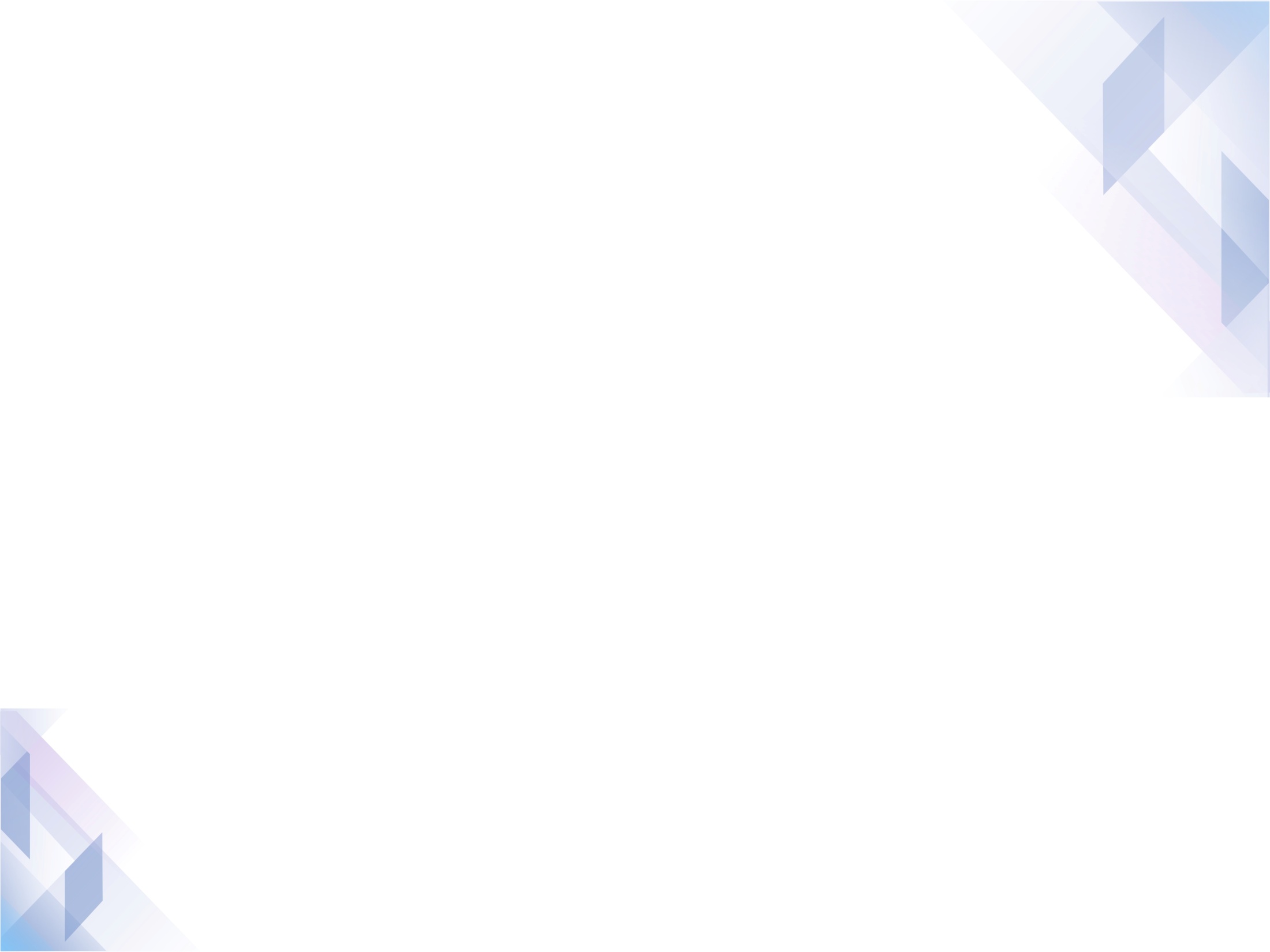 22. Устраивает ли Вас работа куратора Вашей группы?
А) Да, полностью устраивает 
Б) В целом устраивает, но можно больше уделять внимание  нашей группе 
В) Нет, не устраивает
18
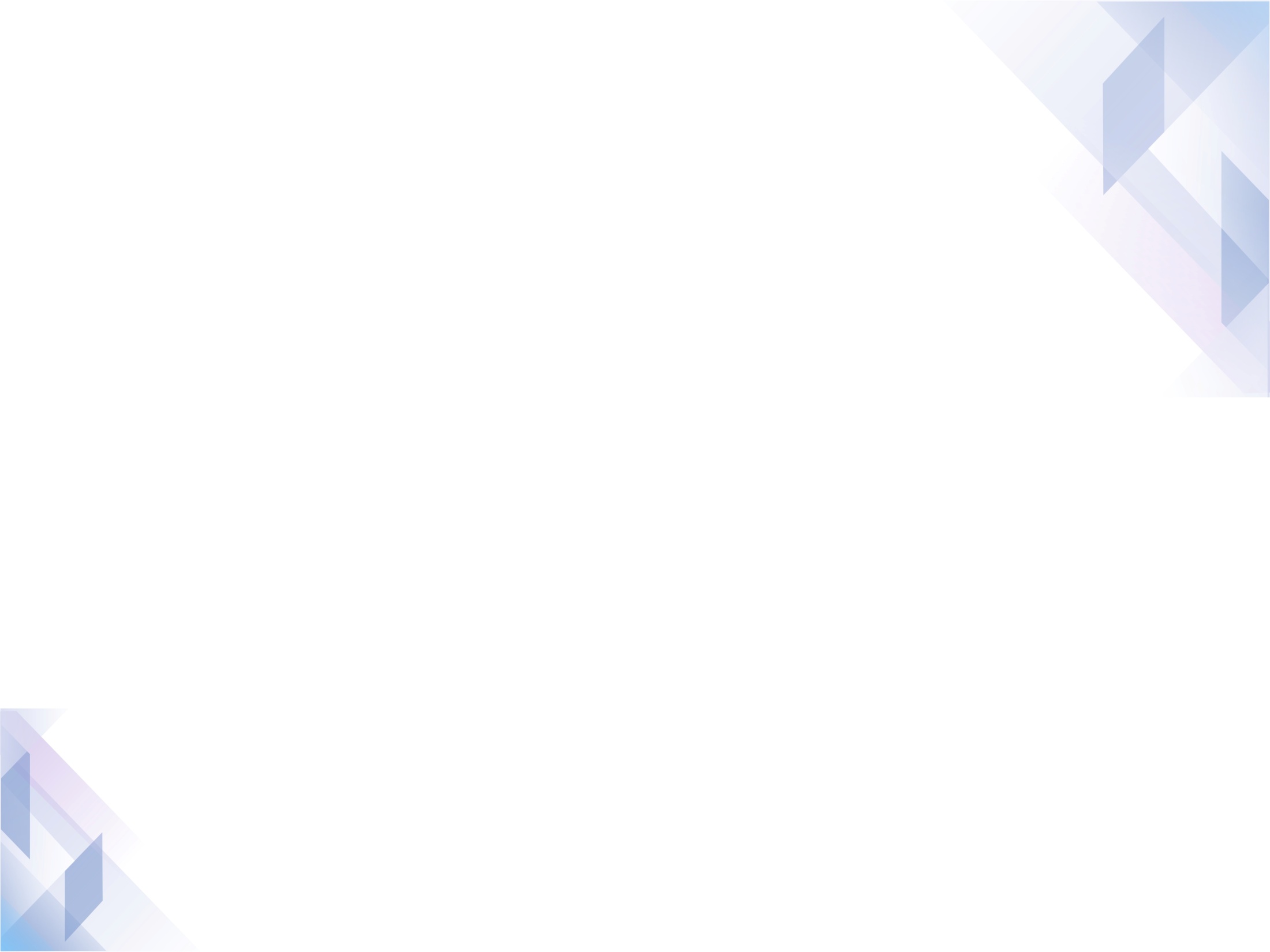 23. Место Вашего проживания до поступления в университет
24. В настоящий момент Вы проживаете
19
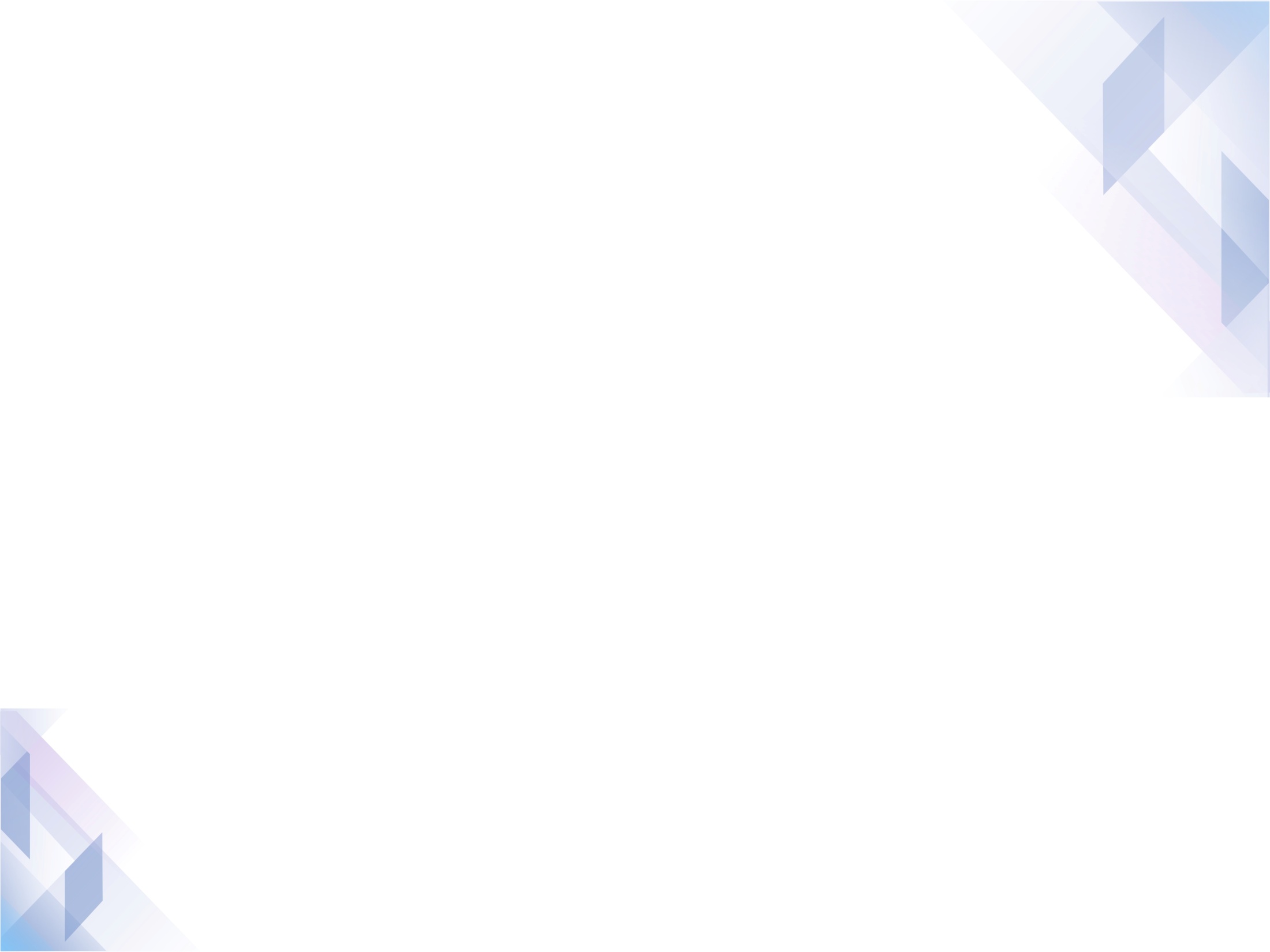 25. Какие дополнительные образовательные услуги в виде курсов, тренингов и т.п.  Вы хотели бы получить в университете (или предлагаете для своих однокурсников)?
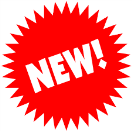 Тренинги на любую тему для развития речи
Дополнительные курсы по английскому языку
Баскетбол
Шахматы
Волейбол
Бесплатные курсы английского языка, больше спортивных секций
Музыкальные кружки
Бесплатное обучение немецкому языку
Уроки актерского мастерства
Кружок программирования
Бизнес-тренинги
20
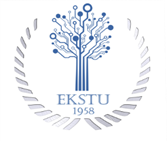 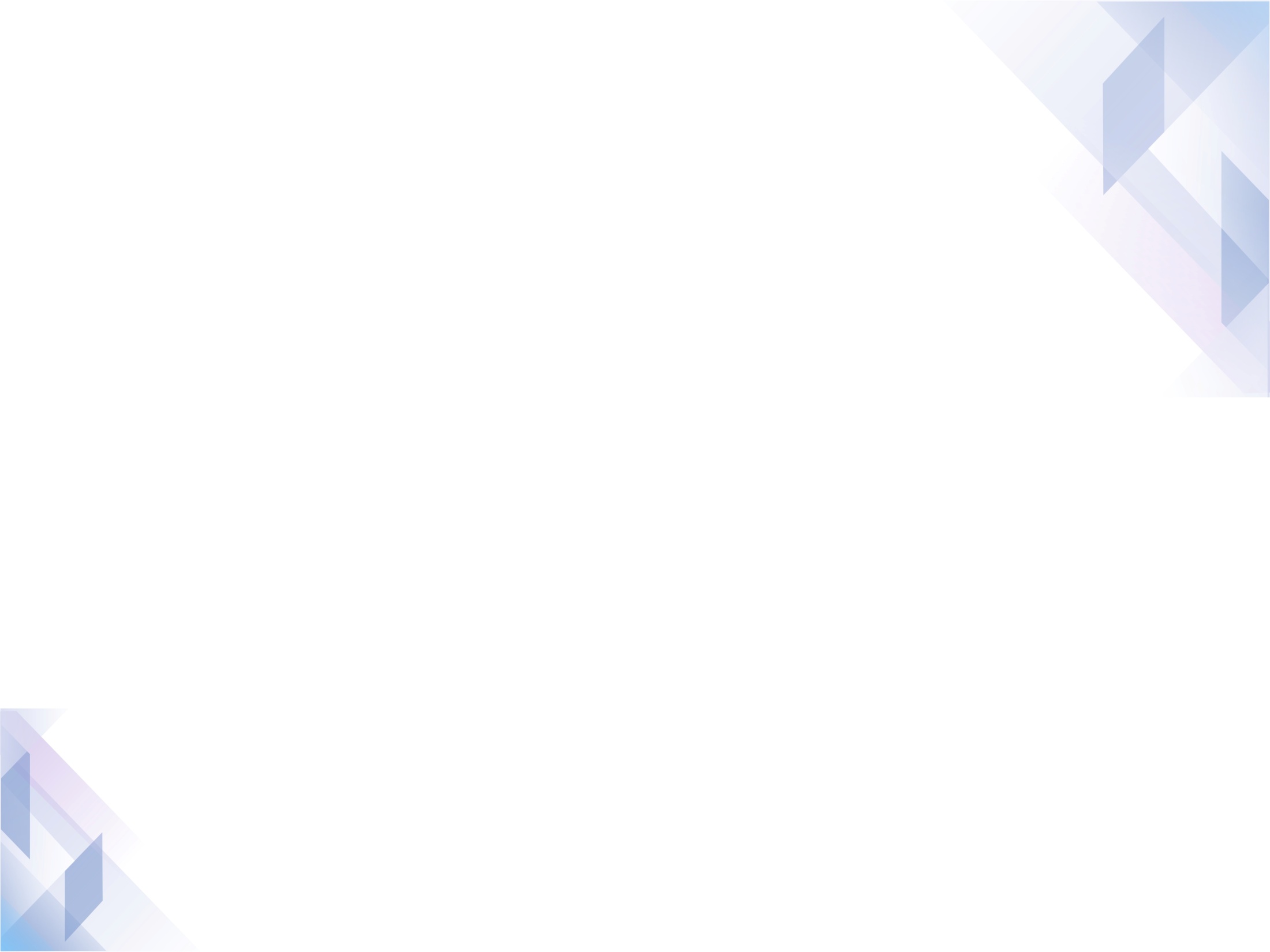 СПАСИБО ЗА ВНИМАНИЕ!
21